Sala gimnastyczna
Patryk Solarz 
Łukasz Czapla 
Mateusz Kwedeczenko
Łukasz Adamski
Krzysztof Kołodziej 
Oliwia Nowak
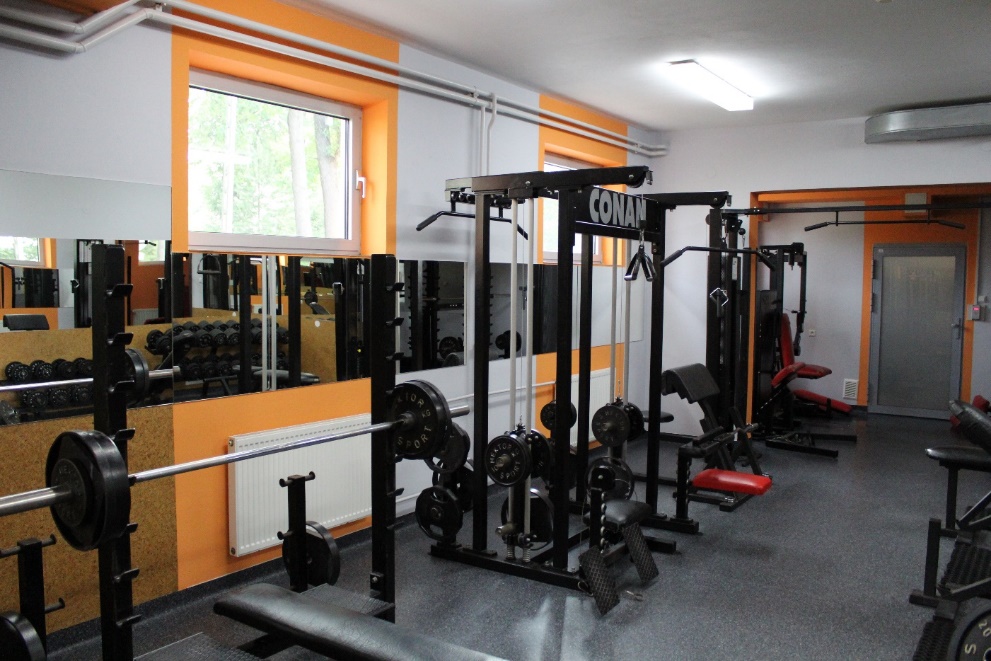 Siłownia
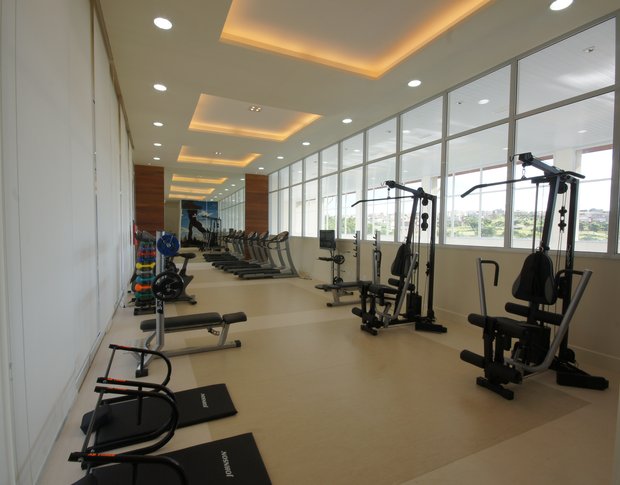 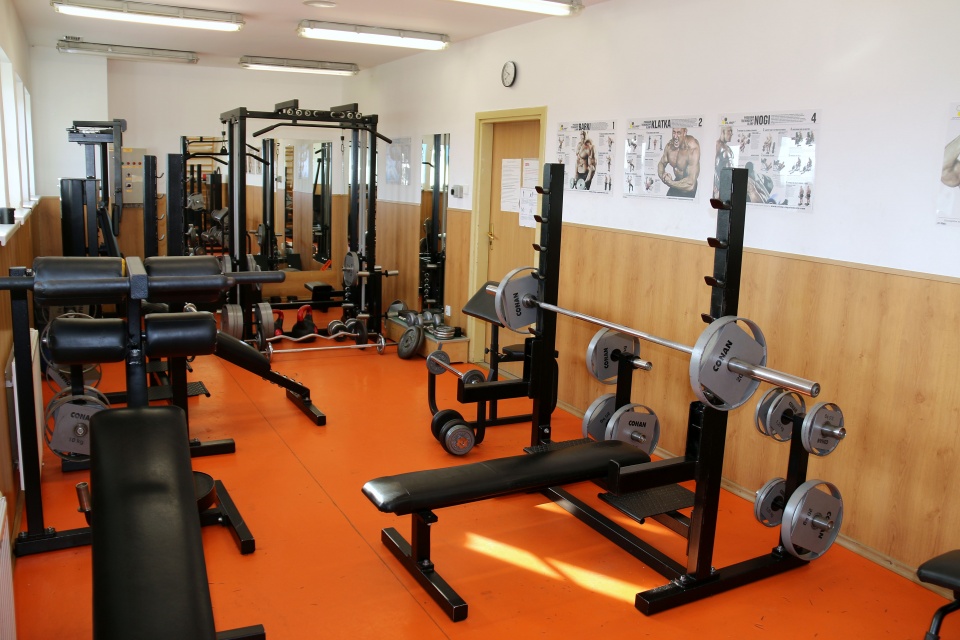 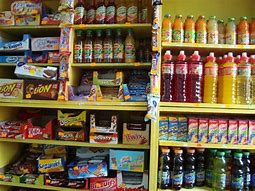 Sklepik
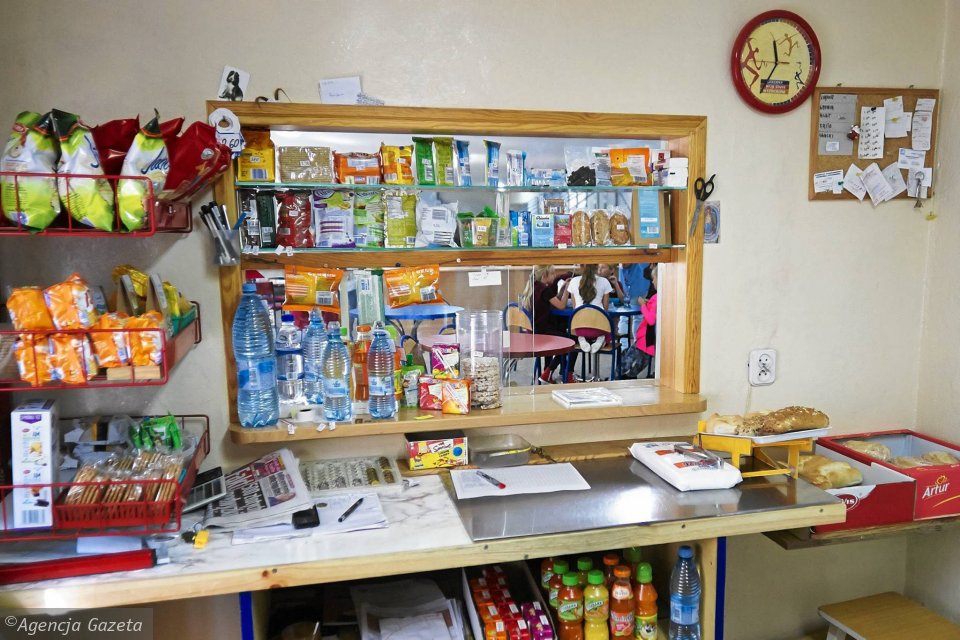 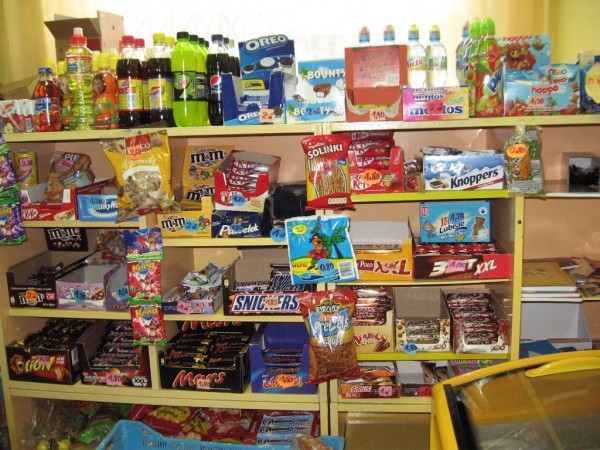 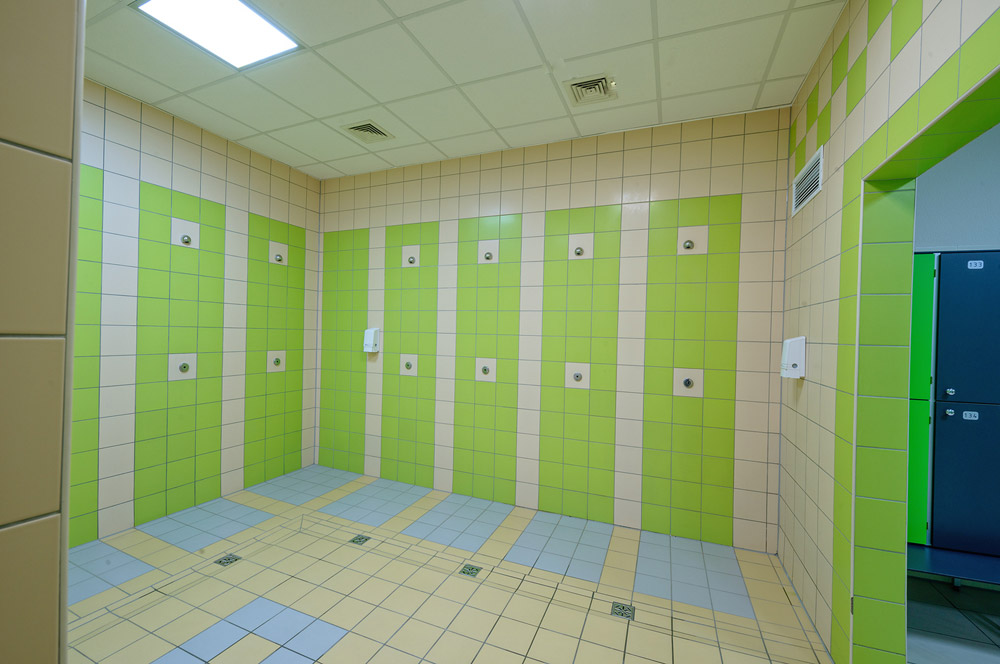 Prysznice
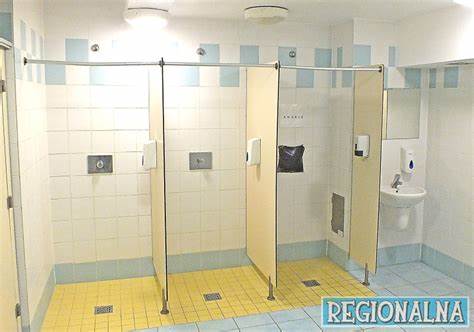 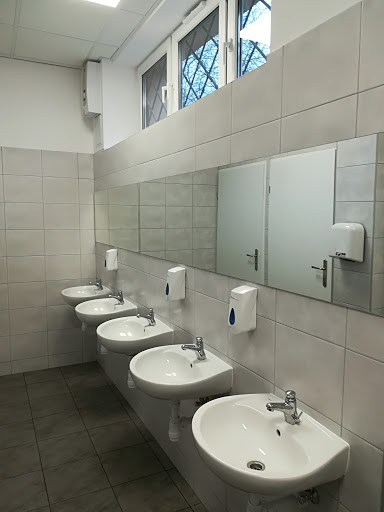 Łazienka
Sprzęty potrzebne w Sali gimnastycznej
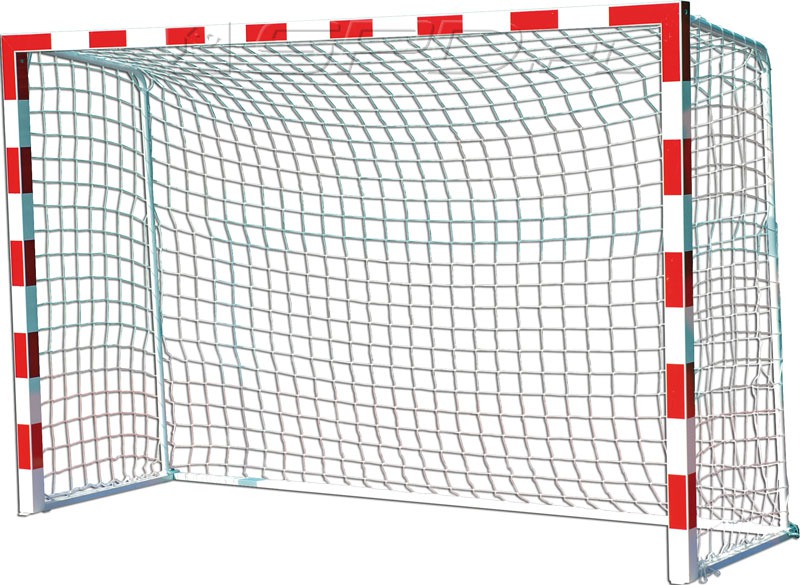 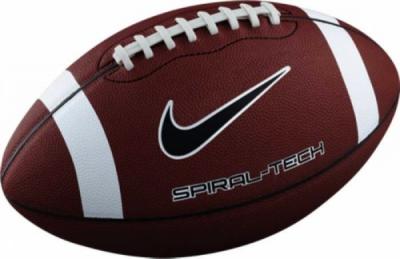 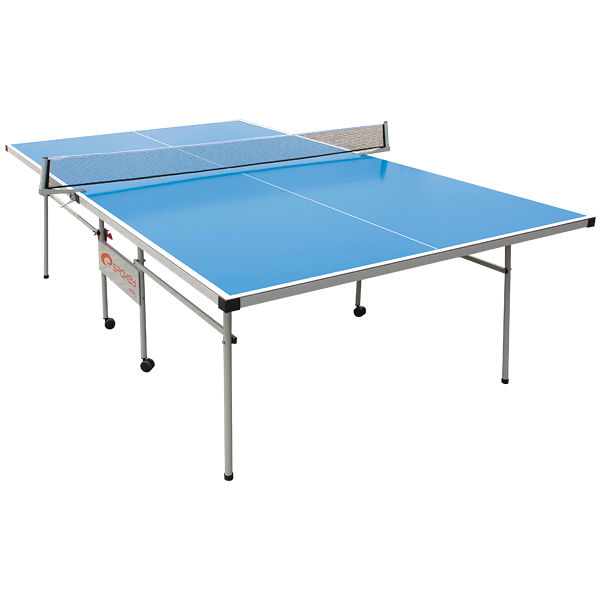 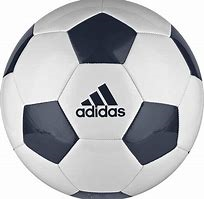 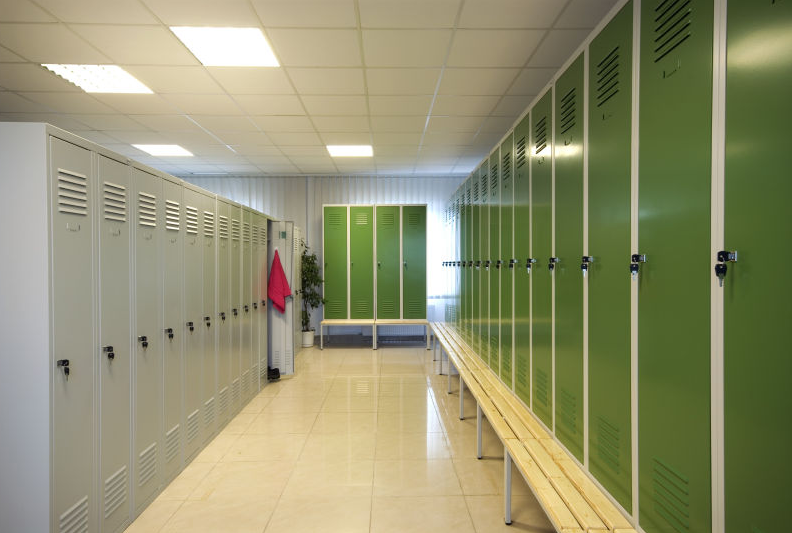 Szatnie
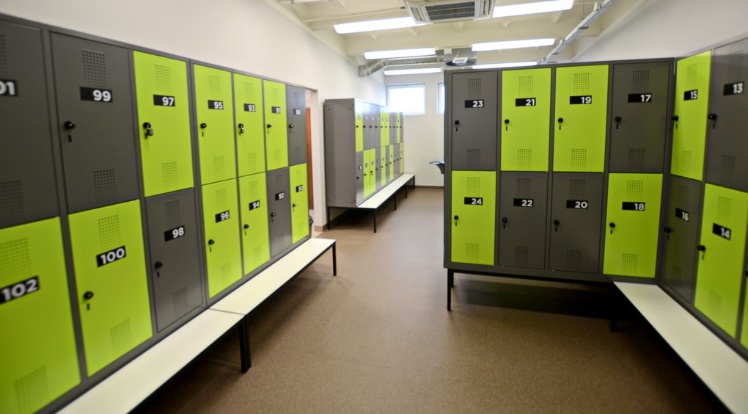 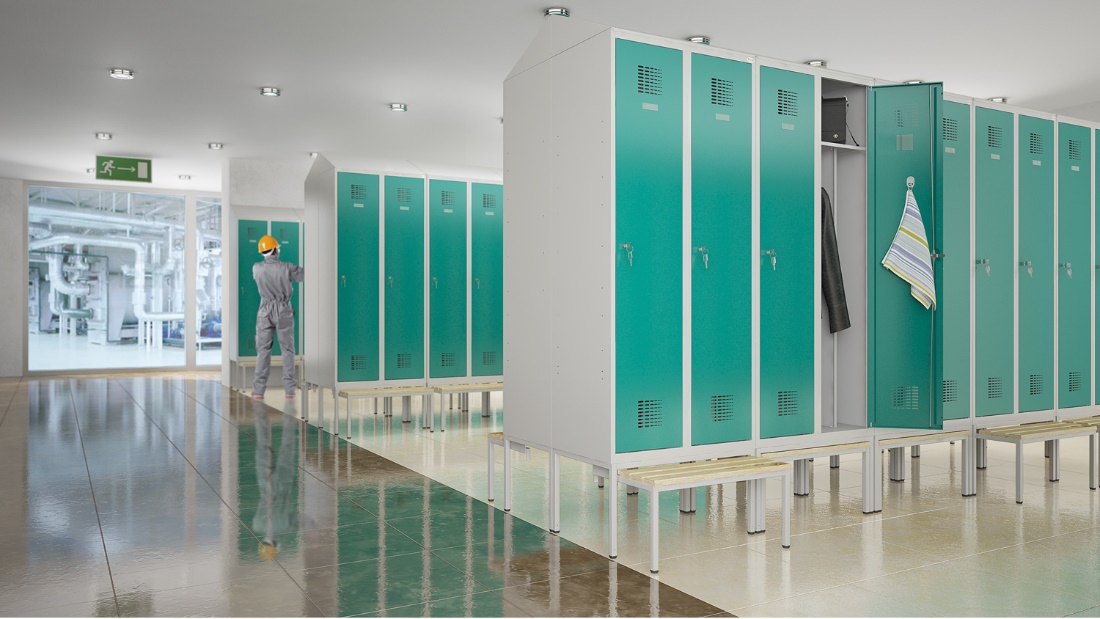 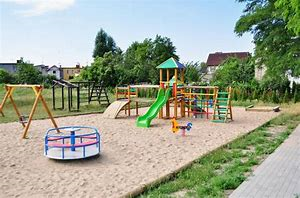 Plac zabaw
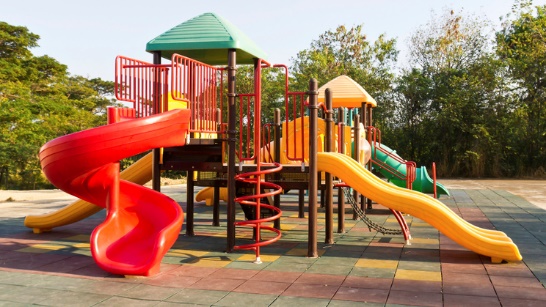 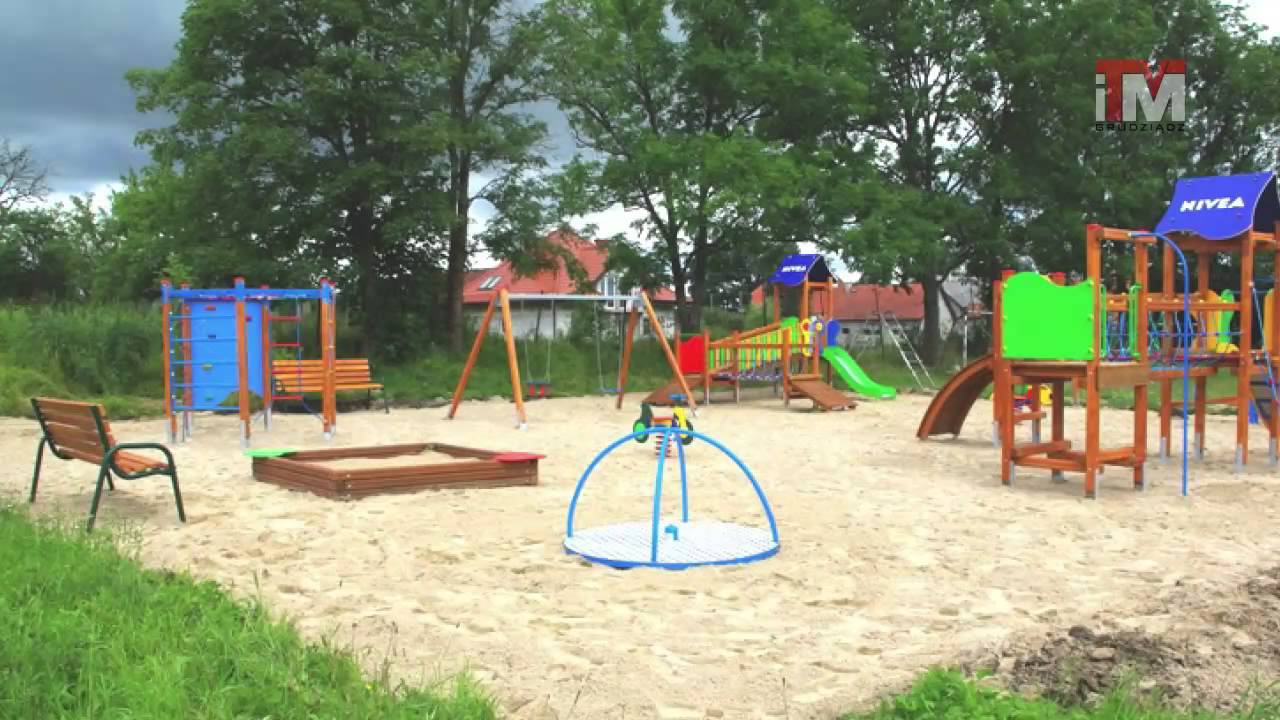 Boisko sportowe
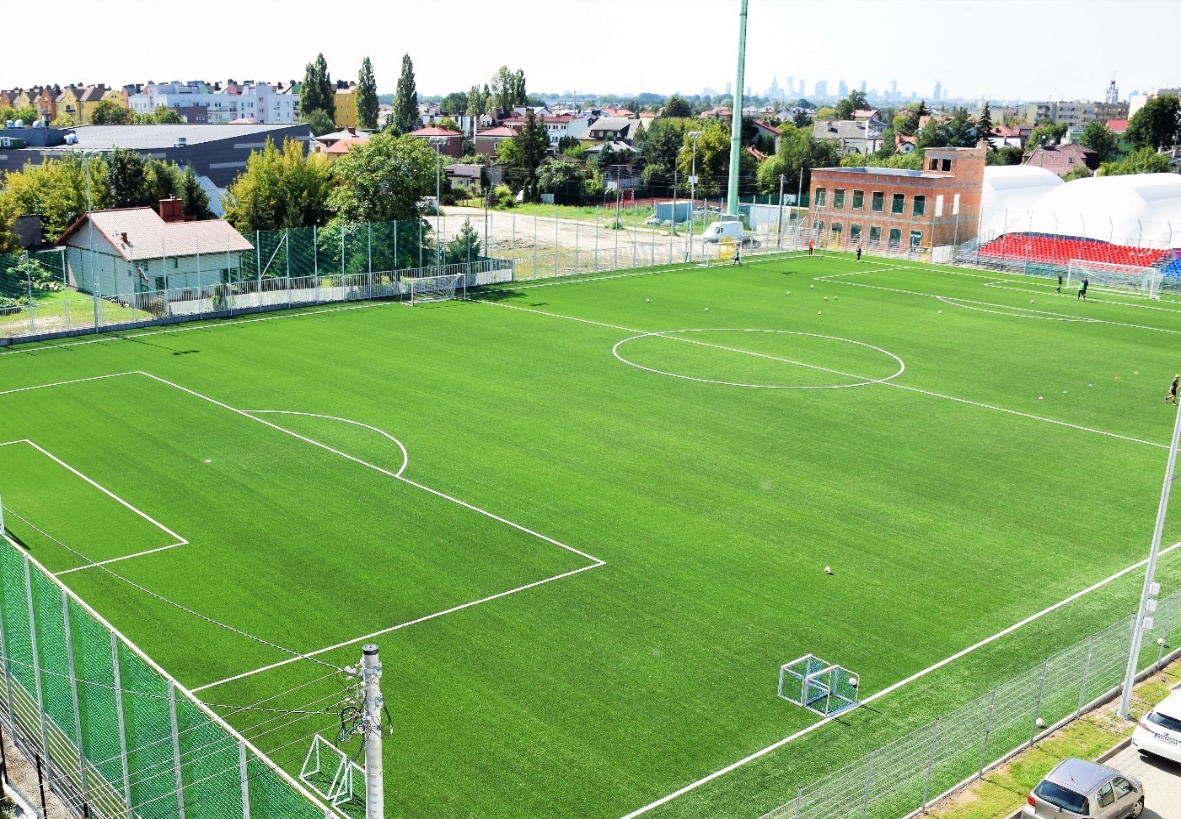 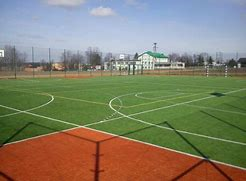 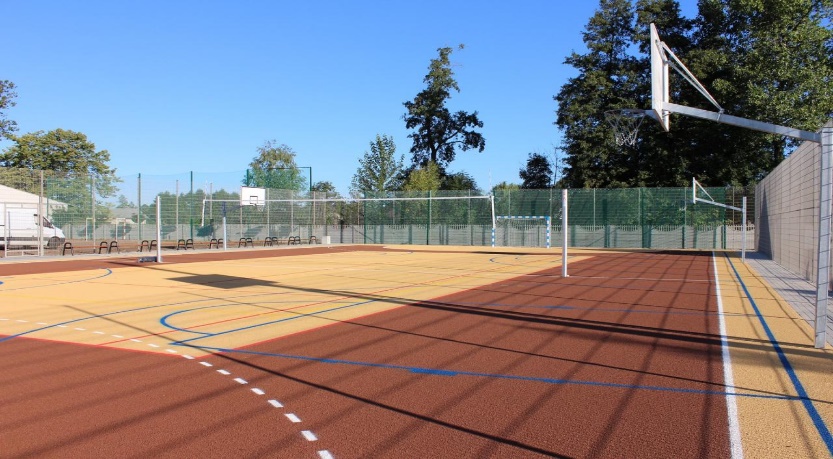 Ławki na zewnątrz
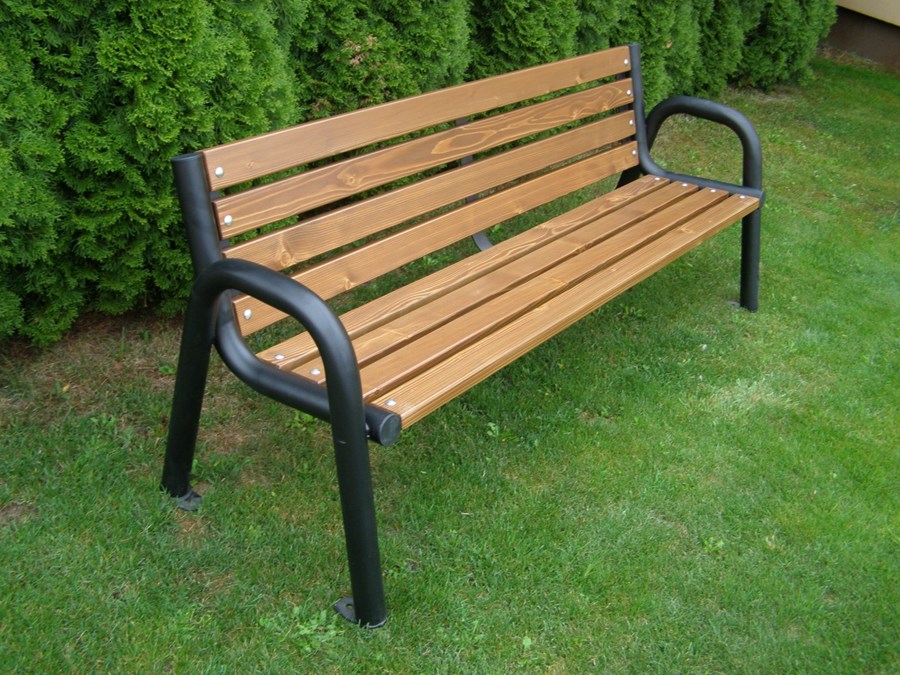